Human in the loop ML
Supervised ML
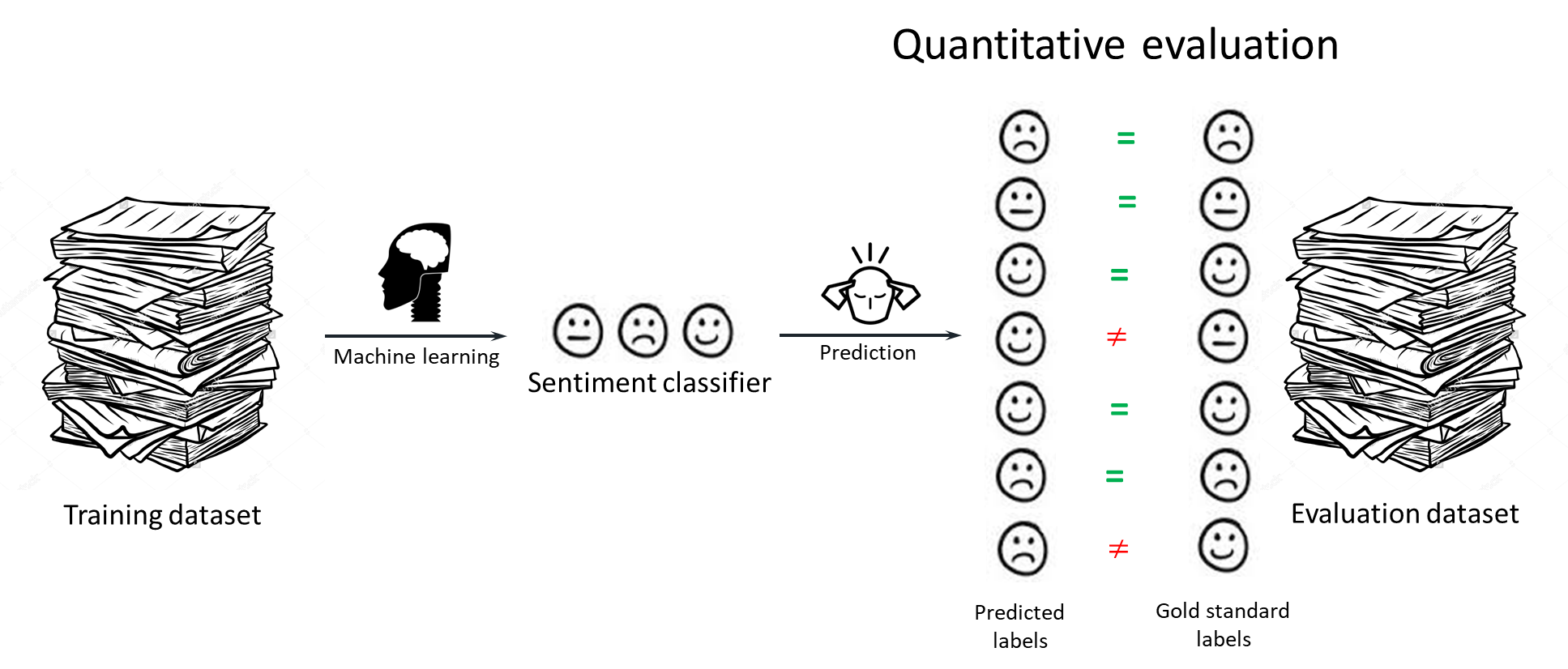 Human in the loop ML
1. AI Generates Initial Annotations

2. Human Review and Corrections

3. AI Model Learns and Improves
Active Learning
A binary classification task
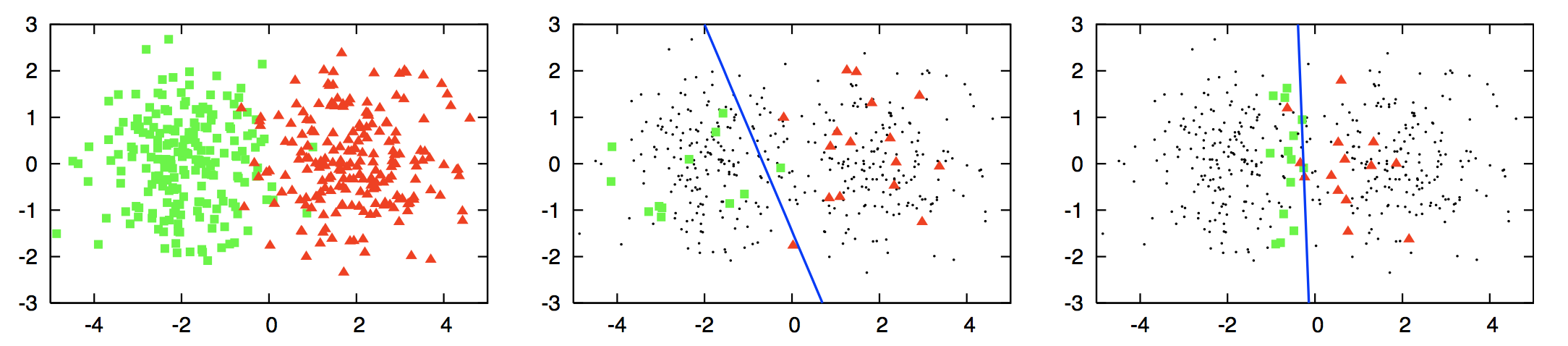 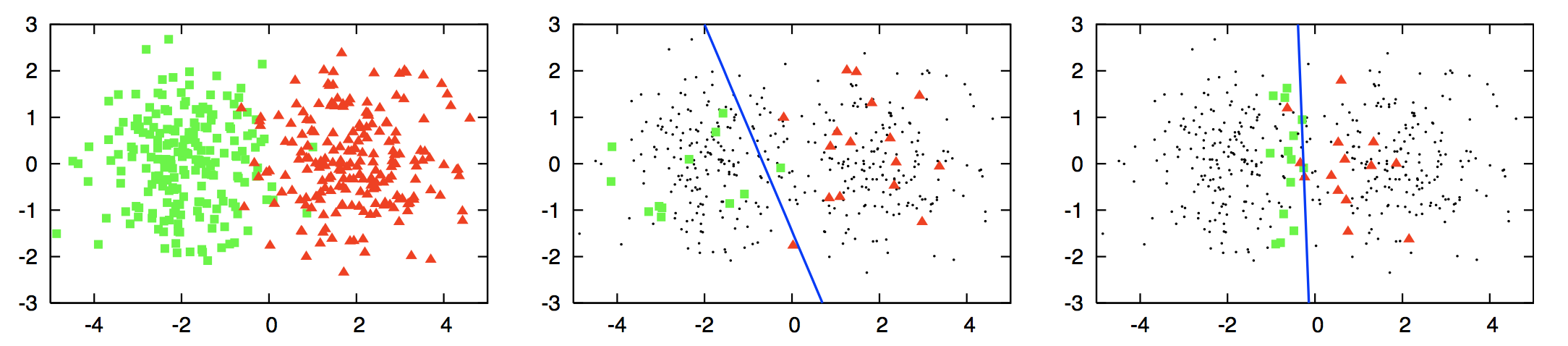 Active learning
Unlabeled pool of instances
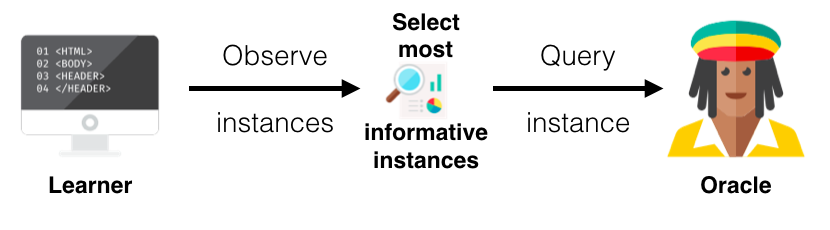 Active learning
Unlabeled pool of instances

Labeled instances + unlabeled pool

Update the ML model

Select instances for labeling
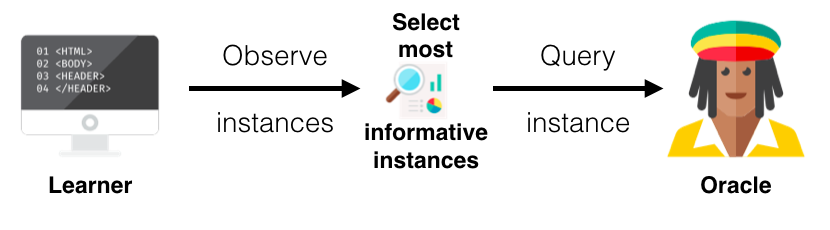 Informative instances?
Expert knowledge involvement
Knowledge Graph
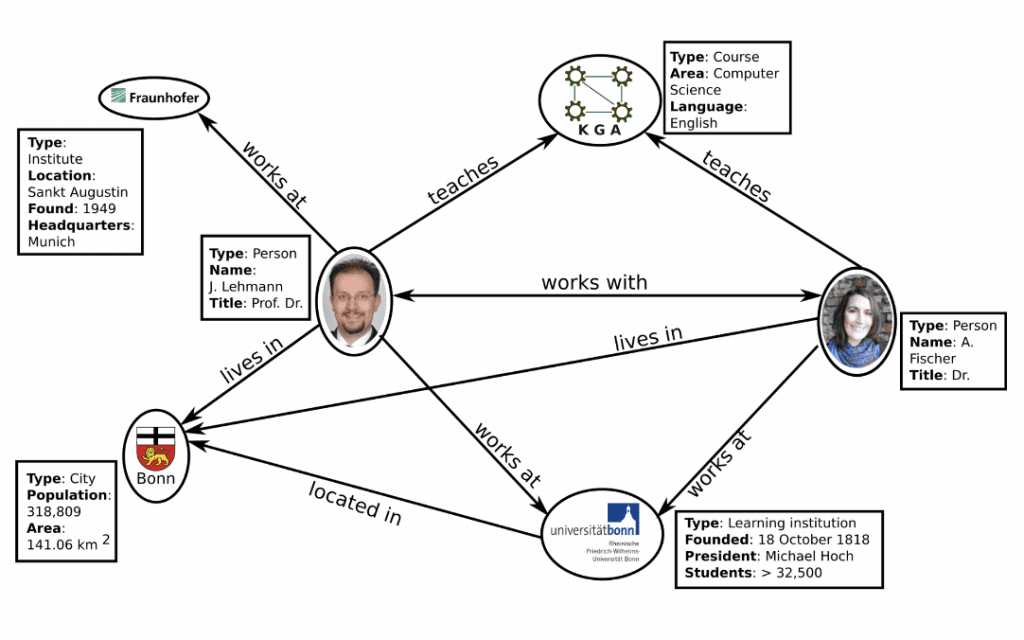